মাল্টিমিডিয়া শ্রেণীকক্ষে সবাইকে
স্বাগতম
Ferdausi Begum
Assistant Head Teacher
CDA Girls’ School And College
Chandgaon, Chattagram.
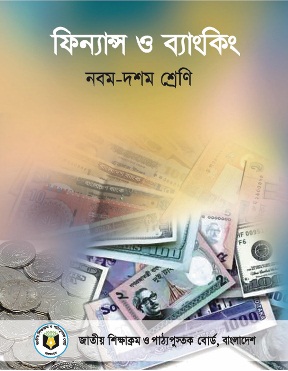 অধ্যায়ঃ ৪র্থ
ঝুঁকি ও অনিশ্চয়তা
শ্রেণীঃ ৯ম ও ১০ম
পাঠ পরিকল্পনা
নিচের ছবি মনোযোগ সহকারে দেখ এবং বলার চেষ্টা কর-
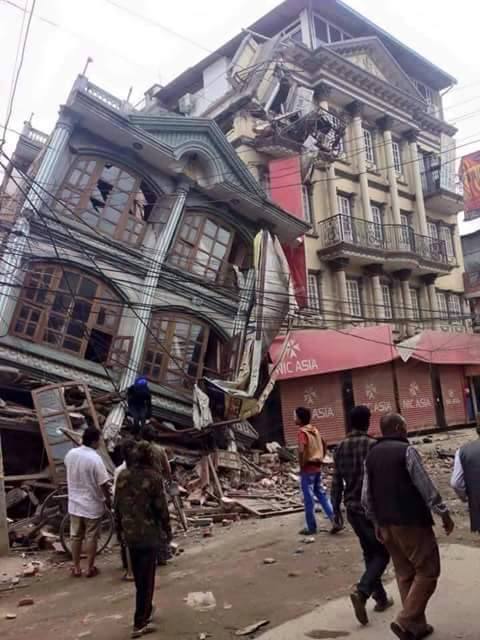 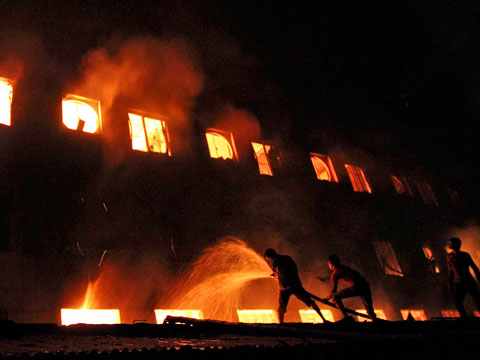 তোমরা কি নিশ্চিত করে বলতে পারবে এই ভূমিকম্পে কী পরিমান ক্ষতি হয়েছে?
না।
অর্থাৎ এখানে অনিশ্চয়তা বিরাজ করছে।
তোমারা বলতে পারবে আগুনের মধ্যে উদ্ধার কর্মীর কাজ করা জীবনের জন্য কী ?
ঝুঁকি
তাহলে আজকের পাঠের বিষয় হচ্ছে-
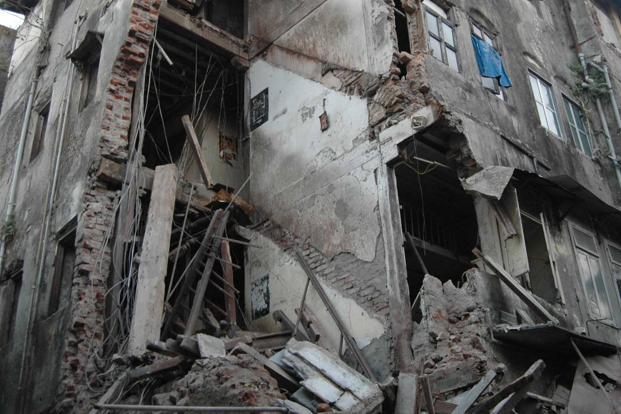 ঝুঁকি
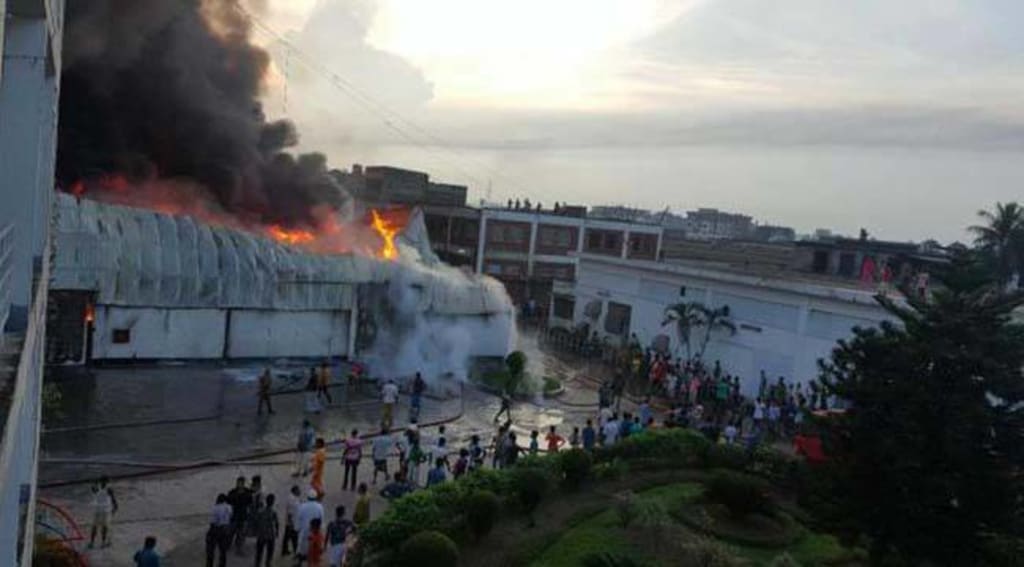 অনিশ্চয়তা
শিখনফল-
ঝুঁকি ও অনিশ্চয়তার ধারনা ব্যাখ্যা করতে পারবে।
ঝুঁকি ও অনিশ্চয়তার মধ্যে পার্থক্য ব্যাখ্যা করতে পারবে।
ঝুঁকি ও অনিশ্চয়তা উৎস চিহ্নিত করতে পারবে।
অনিশ্চয়তা
ঝুঁকি
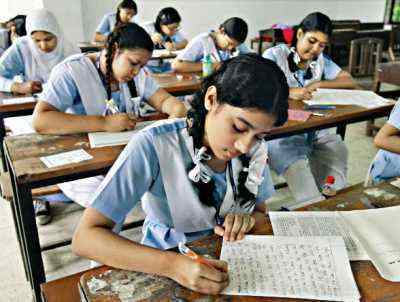 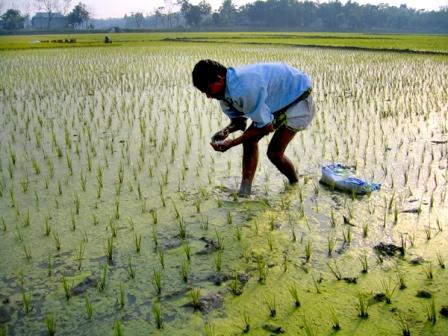 ধানের বাম্পার ফলন প্রত্যাশা
A + প্রত্যাশা
[Speaker Notes: া]
একজন ছাত্রের অনিশ্চয়তার বিভিন্ন দিক
পরীক্ষায় জিপিএ-৫ পাব কী?
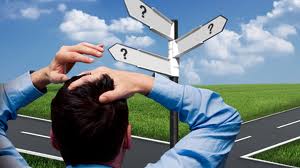 লেখাপড়া শেষ করে চাকরি পাব কী?
সমাজে প্রতিষ্ঠা লাভ করতে পারবো কী?
একজন ব্যাবসায়ির জীবনে অনিশ্চয়তা
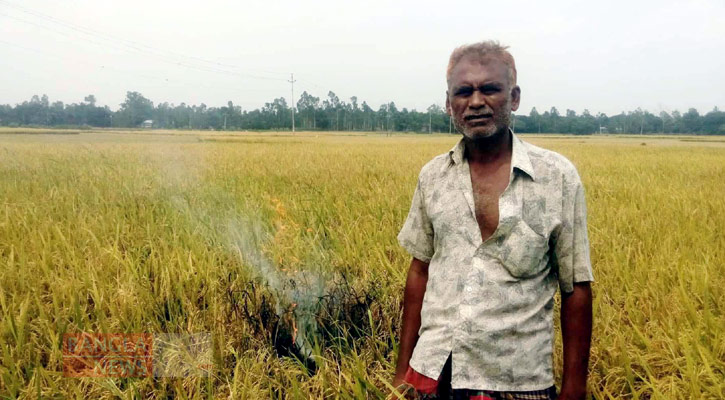 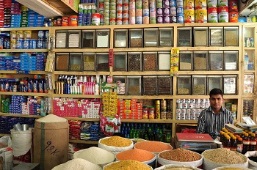 রমিজ একজন ব্যবসায়ী। তিনি ব্যবসায় হতে কী প্রত্যাশা করেন?
আশানুরুপ লাভ।
প্রলয় একজন কৃষক।তিনি এ বছর জমি থেকে কেমন ফলন আশা করেন?
ভালো ফলন আশা করেন।
উপরের দুটি বিষয় মূল্যায়ন করলে দেখা যায় যে-
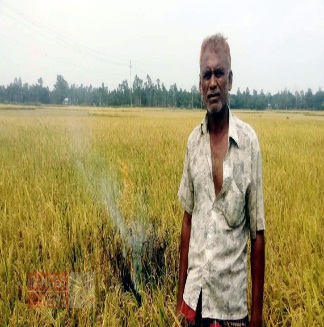 প্রলয় জমি থেকে ভালো ফলন- পেতে পারে আবার নাও পেতে পারে।
রমিজ ব্যবসায় হতে আশানুরুপ লাভ পেতে পারে আবার নাও পেতে পারে।
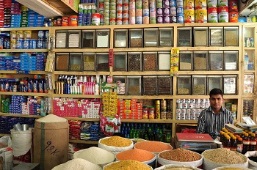 অর্থৎ দুটি ক্ষেত্রেই অনিশ্চয়তা বিদ্যমান।
তাহলে ব্যক্তি জীবনের ন্যায়  ব্যবসায় ক্ষেত্রে প্রতিনিয়ত কী বিদ্যমান থাকে?
                      অনিশ্চয়তা
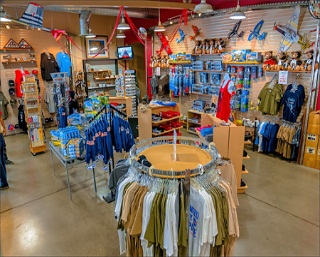 আর এই অনিশ্চয়তার যে অংশটুকু আর্থিক মূল্যে পরিমাপ করা যায় তাকে কী বলে?
                              ঝুঁকি
অনিশ্চয়তার কারণে প্রকৃত ফলাফল প্রত্যাশিত ফলাফল থেকে ভিন্ন হওয়ার সম্ভাবনাকেই ব্যাবসায় অর্থায়নে ঝুঁকি বলা হয়।
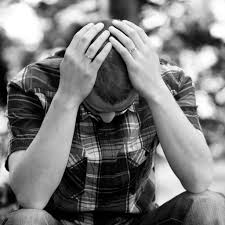 ফলাফল
প্রত্যাশা
৩৫ লক্ষ
৫৫ লক্ষ
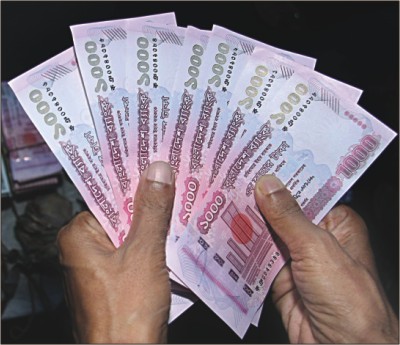 লভ্যাংশ ১৫%
লভ্যাংশ ২০%
ঝুঁকি  ৫%
ঝুঁকি ও অনিশ্চয়তার পার্থক্য
জোড়ায়  কাজঃ-
ঝুঁকি ও অনিশ্চয়তার মধ্যে পার্থক্য লিখ
সময়ঃ০৫মিনিট
কোন সমস্যা সমাধানের জন্য যেমন সমস্যার মূল খুঁজে বের করে সমাধান করা হয়ে থাকে।
বলতে পারবে তেমনি ঝুঁকি পরিহার করার জন্য আমাদের কী খুজে বের করা দরকার?
ঝুঁকির উৎস খুজে বের করা দরকার।
দলীয় কাজঃ-
ব্যবসায়ীক ঝুঁকি বলতে কী বোঝায় ?
সময়ঃ৫মিনিট
উত্তর মিলিয়ে নাওঃ
ব্যবসায় প্রতিষ্ঠান সফলভাবে চালানোর জন্য বিভিন্ন রকম পরিচালন ব্যয়ের সৃষ্টি হয়। যেমন-কাঁচামাল ক্রয়,শ্রমিকের বেতন,অফিসভাড়া,বিমা খরচ ইত্যাদি। এই সব পরিচালনা খরচ পরিশোধের অক্ষমতাকে ব্যবসায়িক ঝুঁকি বলা হয়।
কর্মচারীর বেতন
শ্রমিকদের মজুরি
ঘরভাড়া
কাচামাল ক্রয়
বিজ্ঞাপন
অফিস খরচ
বিদ্যুৎ খরচ
মনিহারি
বীমা খরচ
চলমান খরচ
ব্যবসায়িক ঝুঁকি
প্রতিকারের উপায়
বিক্রয় বৃদ্ধি করতে হবে ।
উৎপাদন খরচ কমাতে হবে ।
অতিরিক্ত স্থায়ী খরচ হ্রাস করতে হবে।
আর্থিক ঝুঁকি বলতে কী বোঝায় ?
ব্যবসায় যদি একটি সম্প্রসারণের অর্থের জন্য কিছু ঋণ অনুমান করে, তবে ঋণ পরিশোধের জন্য অর্থ ব্যয় করতে হবে। যদি ফার্ম ঋণ পরিশোধ করতে না পারে তবে এটি দেউলিয়া হতে পারে, যা এটি খুব বেশি ঝুঁকির মুখে ফেলে দেবে।এই ধরনের ঝুঁকিকে আর্থিক ঝুঁকি বলে।
ঋণ মূলধন
আর্থিক ঝুঁকি
প্রতিকারের উপায়
অর্থায়নে আভ্যন্তরীণ ও বহিঃস্থ উৎসের মধ্যে সমন্বয় করা
ঝুঁকি মুক্ত আয় ও ঝুঁকি বহুল আয়ের পার্থক্য
যে আয়ে প্রকৃত আয় ও প্রত্যাশিত আয় সমান হয় তাকে ঝুঁকি মুক্ত আয় বলে। ঝুঁকিমুক্ত বিনিয়োগ থেকে প্রাপ্ত আয় নির্দিষ্ট।
ঝুঁকি মুক্ত আয়
যে আয়ে প্রকৃত আয় ও প্রত্যাশিত আয় সমান না হওয়ার সম্ভাবনা থাকে তাকে ঝুঁকি বহুল আয় বলে।
ঝুঁকি বহুল আয়
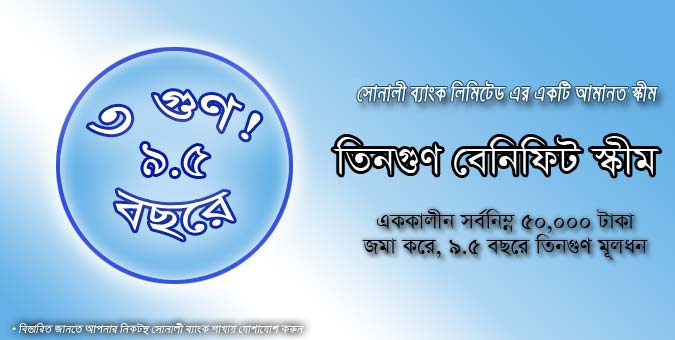 ব্যাংকে মেয়াদি আমানত ঝুঁকিমুক্ত কারণ এতে আয়ের পরিমান নির্দিষ্ট।
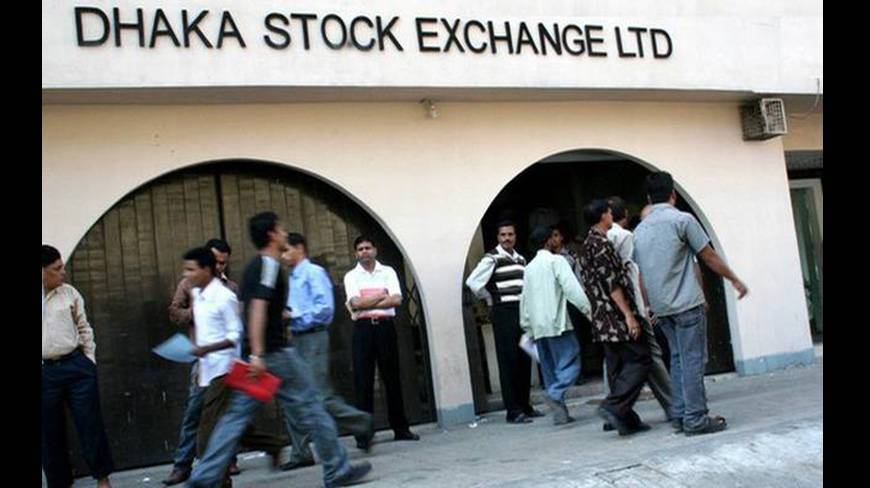 শেয়ারবাজারে বিনিয়োগ ঝুঁকি বহুল কারন এতে লভ্যাংশ প্রাপ্তিতে নিশ্চয়তা নাই।
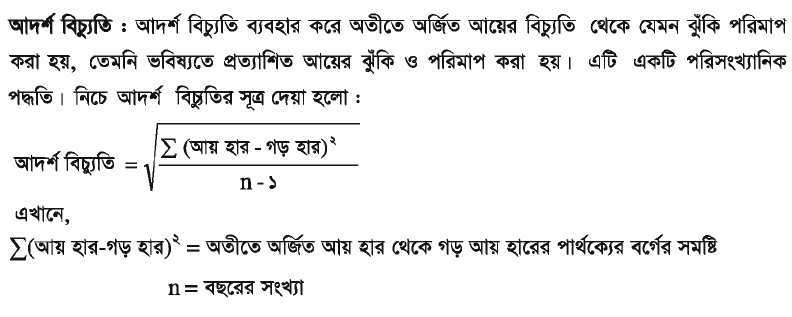 মূল্যায়নঃ
১।কী হতে ঝুঁকির সৃষ্টি হয় ?
ক) অর্থ    খ) ব্যাংক    গ) অনিশ্চয়তা    ঘ) বিনিয়োগ
২। ঝুঁকির উৎস কয়টি?  
 ক) ২   খ) ৩  গ)   ৪  ঘ)   ৫
৩।আর্থিক ঝুঁকি প্রধানত কোন উৎস হতে সৃষ্টি হয়? 
ক) বহিস্থ উৎস            খ) অভ্যন্তরিন উৎস                                     গ) নিজ মুলধন হতে      ঘ) সঞ্চয় হতে।
মূল্যায়ন-
অনিশ্চয়তা কী?
ঝুকি বলতে কী বুঝি?
প্রত্যাশার বাইরে কোন কিছু ঘটাকে আমরা কী বলি?
ঝুকি ও অনিশ্চয়তার একটি পার্থক্য বল।
দুটি ব্যাবসায়ীক ঝুকির নাম বল।
বিনিয়োগকারীর দৃষ্টিতে একটি ঝুকির নাম বল।
ব্যাংক আমানত থেকে প্রাপ্ত আয় কী রকমের আয়?
পরিচালনা খরচ কী ?
বাড়ীর কাজঃ-
কোন কোন উৎস হতে অর্থ সংগ্রহ করলে আর্থিক ঝুঁকি কম হবে এবং কেন ?
সকলের সুস্বাস্থ্য
কামনায়
আল্লাহ হাফেজ